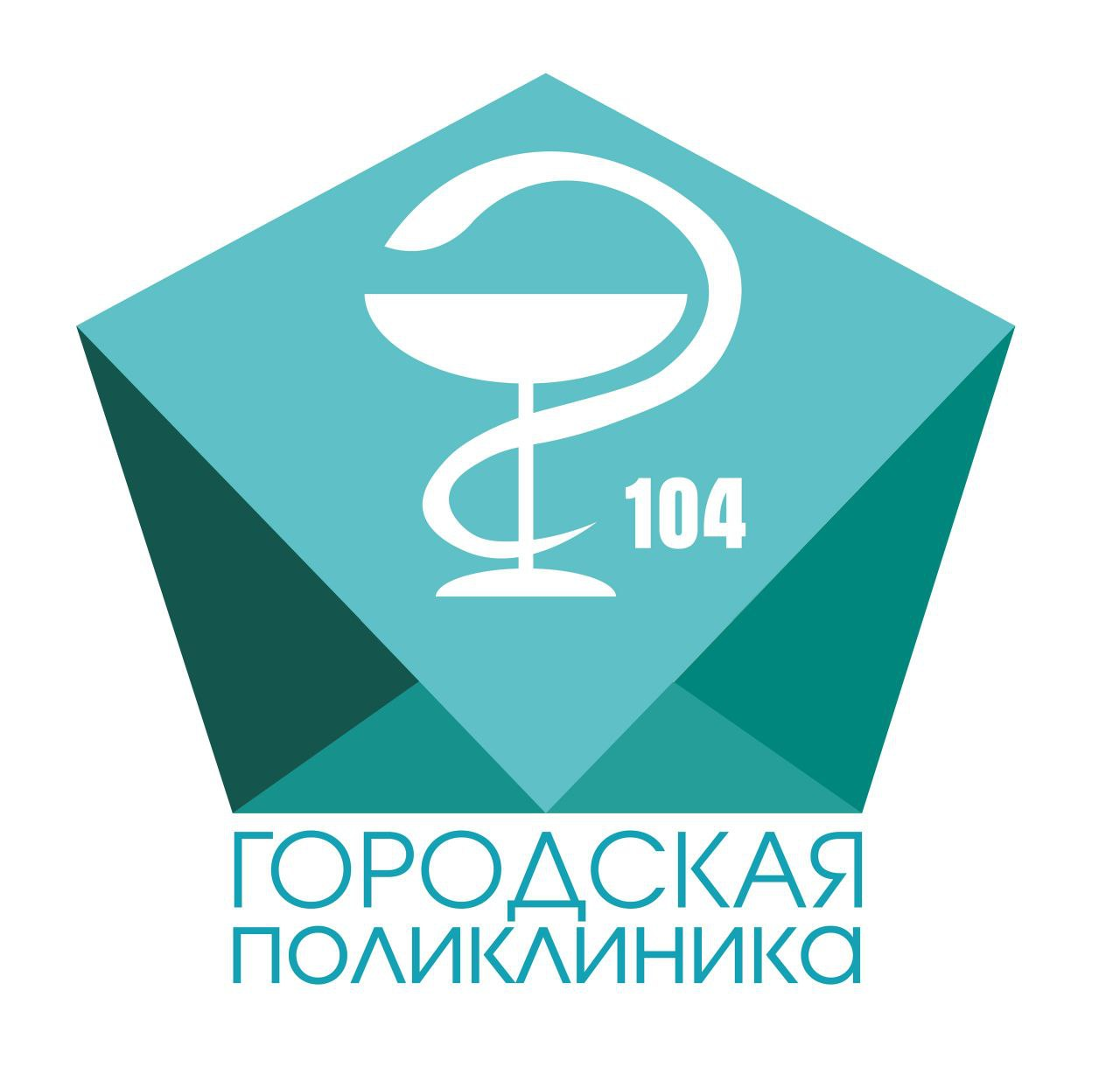 СПб ГБУЗ «Городская поликлиника № 104»
СПб, Удельный проспект, д.22, лит.А – поликлиническое отделение № 15 
(ПО № 15)
СПб, ул. Сикейроса, д.10, лит.А – поликлиническое отделение № 104 
(ПО № 104)
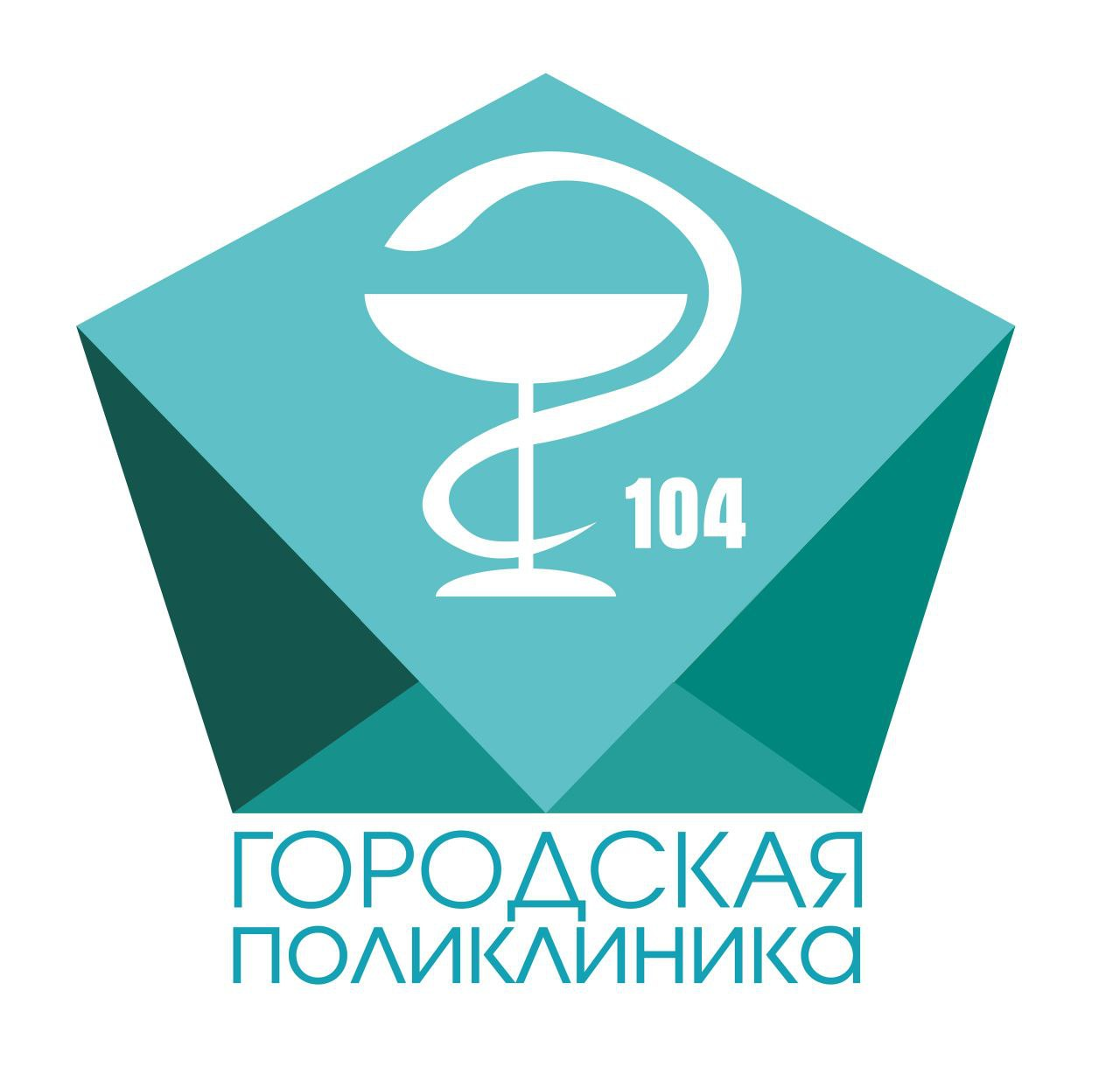 СПб, ул. Курчатова д.6, корп.3, лит. А - круглосуточный травматологический      пункт (КТП)
СПб, ул. Манчестерская, д.5, корп.1 строение 1- офис врача-терапевта участкового поликлинического отделения №15 (офис врача-терапевта участкового)
Поликлиническое отделение  №15  
  Удельный проспект, д.22, лит. А
37 423  
человека (прикрепленного населения)
20 
терапевтических участков
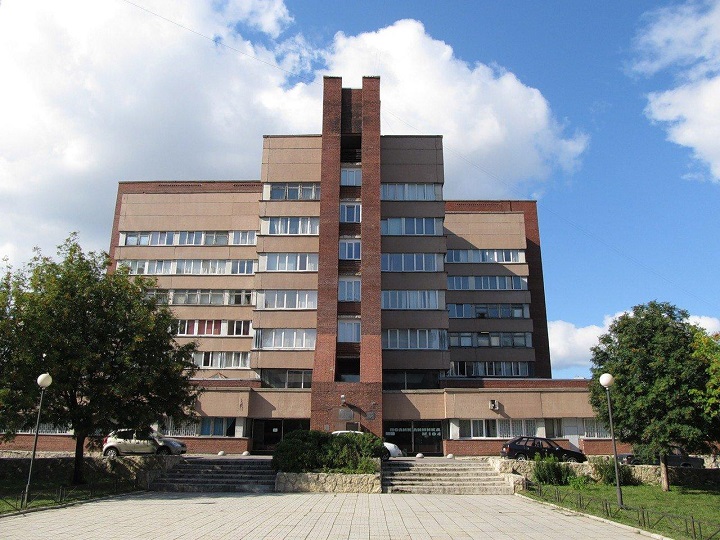 Поликлиническое отделение  №104  
 Ул. Сикейроса, д. 10, лит. А
42 846  
человек (прикрепленного населения)
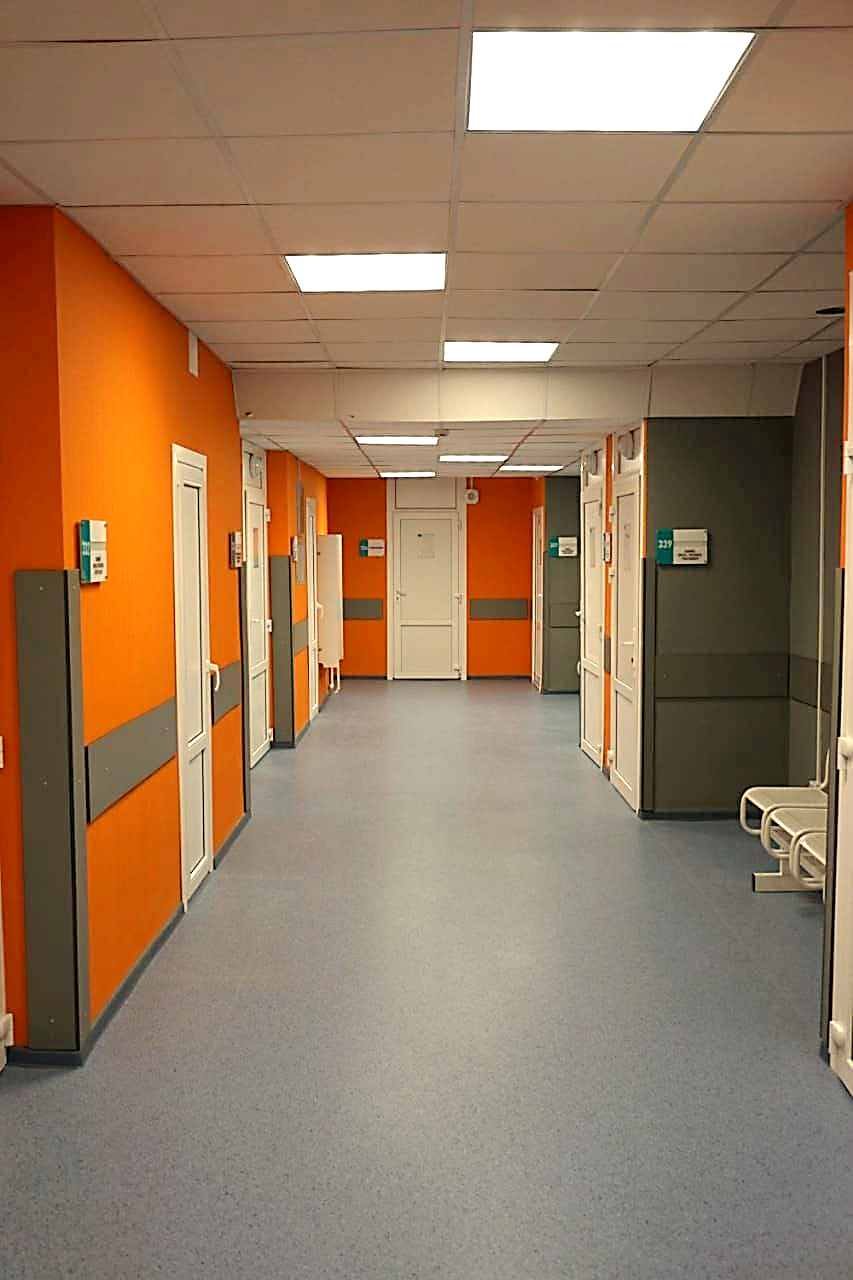 25 
терапевтических участков
Круглосуточный травматологический пункт
ул. Курчатова д.6, корп.3, лит. А
первичная доврачебная, первичная врачебная и первичная специализированная медико-санитарная помощь
Самый большой и современный травмпункт
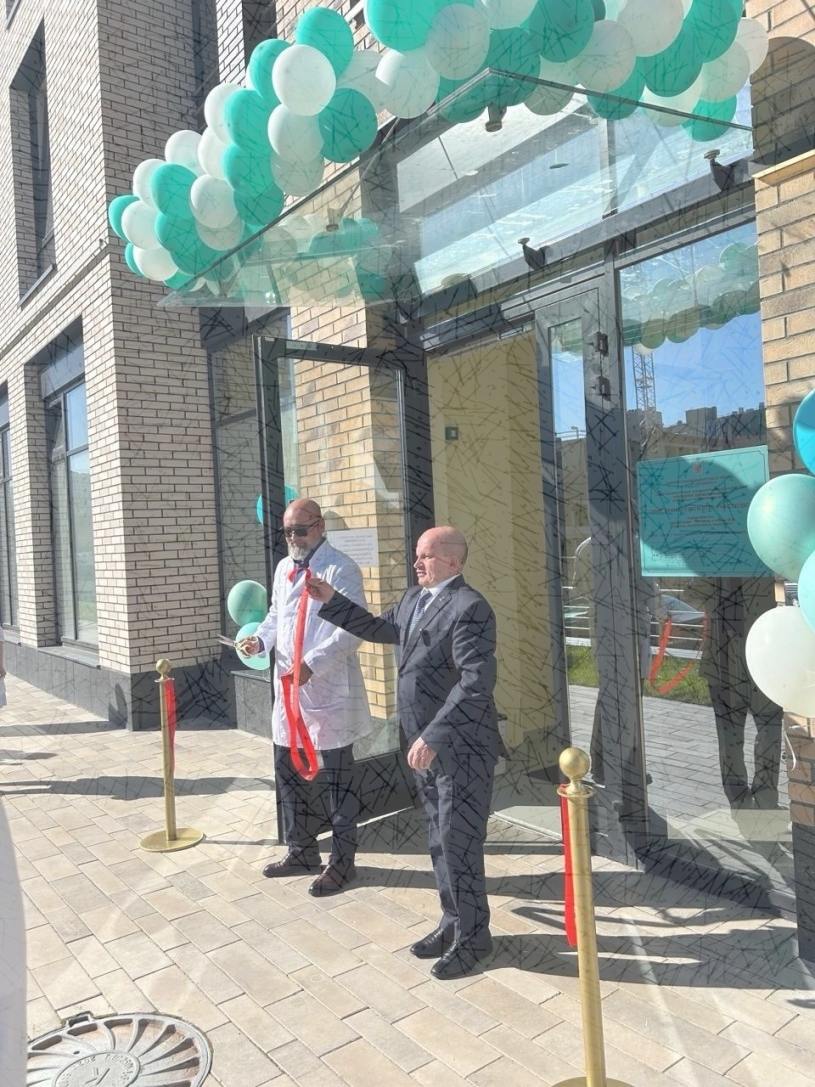 Офис максимально приближен к жителям нового комплекса
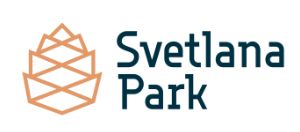 В открытии участвовали:

В.М. Полунин
Глава администрации Выборгского района Санкт-Петербурга

В.В. Сажнов
Первый заместитель главы администрации Выборгского района Санкт-Петербурга

П.А. Гущин
Начальник отдела здравоохранения Выборгского района
Офис врача-терапевта участкового
Манчестерская д.5, корпус 1, помещение 161Н.
3 терапевтических участка
5 630 человек (прикрепленного населения)
Штат и кадры
122 сотрудника с высшим медицинским образованием

94  сотрудника со средним медицинским образованием

76 сотрудников с высшей квалификационной категорией

20 сотрудников с первой квалификационной категорией

7 кандидатов медицинских наук

37 молодых специалистов
294 
всего сотрудников83,15%укомплектованность врачебным персоналом91,26% укомплектованность средним медицинским персоналом
План развитияСПб ГБУЗ «Городская поликлиника № 104»
26 тыс. м2
в 2025 году начнется строительство отдельной поликлиники на Северном проспекте, оснащенной современным диагностическим оборудованием
Северный пр. земельный участок № 116
Вакансии
Подробнее на сайте:
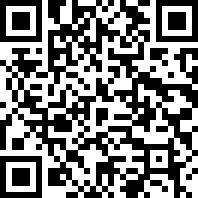 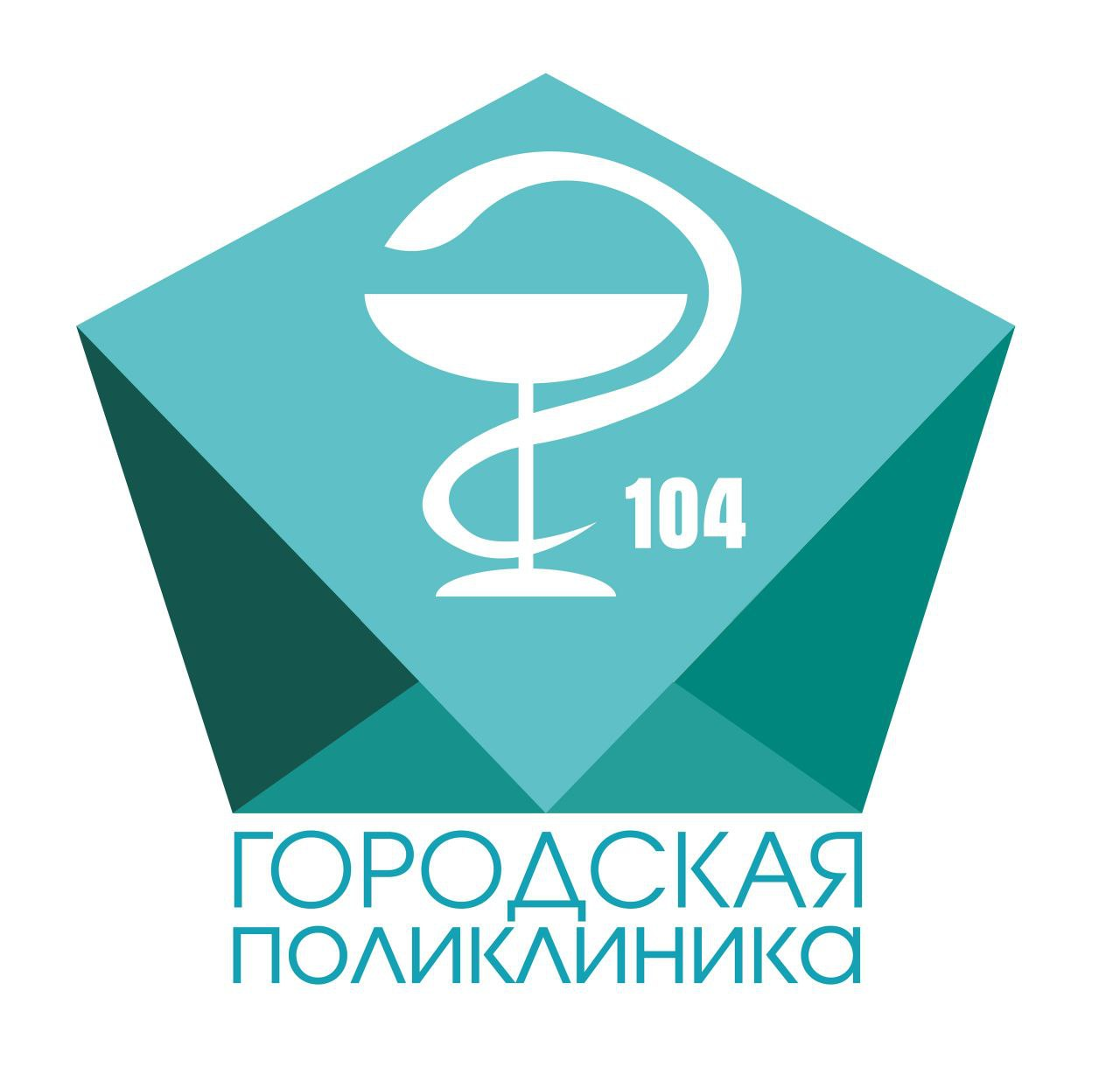 Мы предлагаем:
Работу в государственном учреждении 
Оформление по ТК и соблюдением всех гарантий 
Оплату отпусков и листков нетрудоспособности, включая дополнительный отпуск за вредные условия труда, 
Стабильную заработную плату (выплаты 2 раза в месяц)
Дополнительные выплаты молодым специалистам (получившим медицинское образование и впервые приступившим к работе в государственном учреждении)
Новому сотруднику определяется наставник 

	Наставник - высококвалифицированный сотрудник, проводящий в индивидуальном порядке работу с молодым специалистом (работником) по их адаптации к производственной деятельности, производственной культуре и последующему профессиональному развитию, обладающий высокими профессиональными и нравственными качествами, практическими знаниями и опытом)

Продолжительность наставничества: от 1 до 3 мес.
от 80 0000 руб. 
врач-терапевт участковый


от 70 000 руб.
врач-специалист
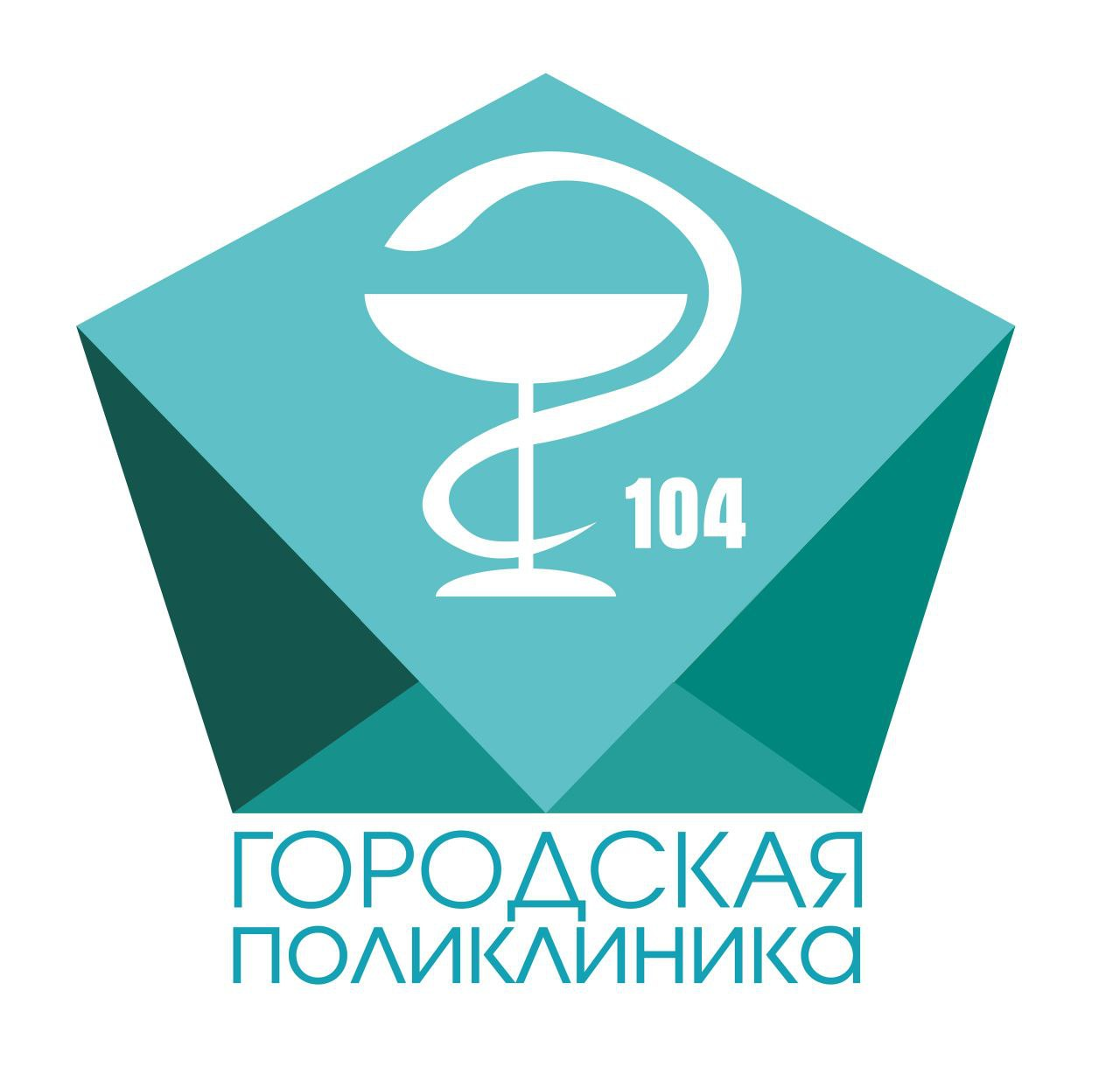 Мишин Илья Юрьевич

заместитель главного врача 
по медицинской части 
nachmed@spbgp104.ru
+7 812 576 37 52 (доб. 103)
Андросюк Наталья Маевна

заместитель главного врача 
по кадрам 
+7 812 576 37 52 (доб. 117)
hr@spbgp104.ru (отдел кадров)
Где нас найти
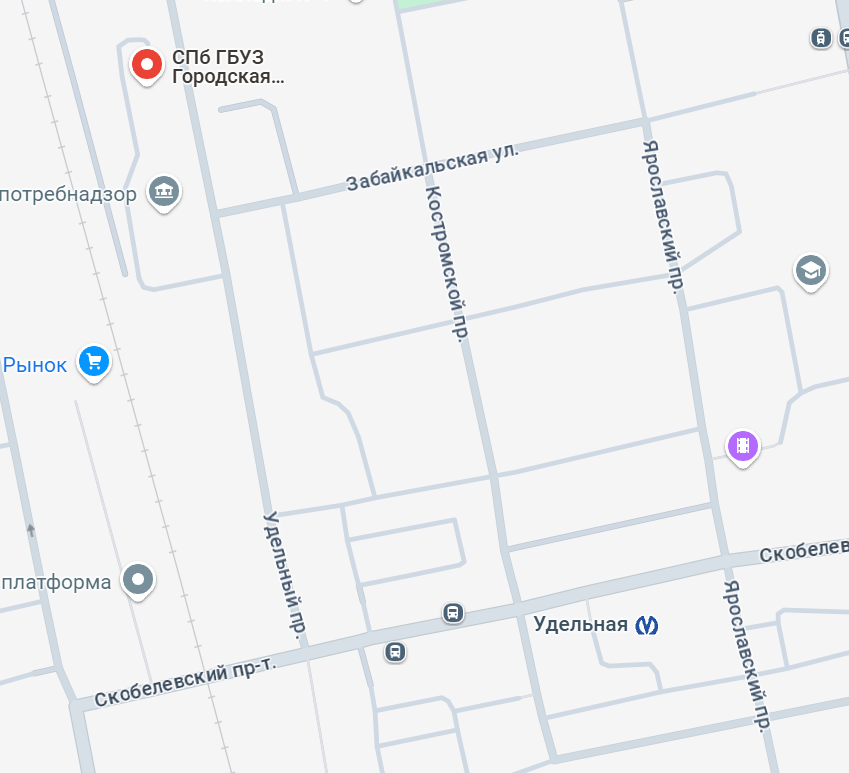 Адрес СПБ ГБУЗ 
«Городская поликлиника № 104» 

СПб, Удельный пр., д. 22, лит. А (Выборгский р-н, 7 минут пешком от станции метро – Удельная)
Спасибо за внимание !